第38回日本Shock学会学術集会
COI開示

発表者名：□□□□□□
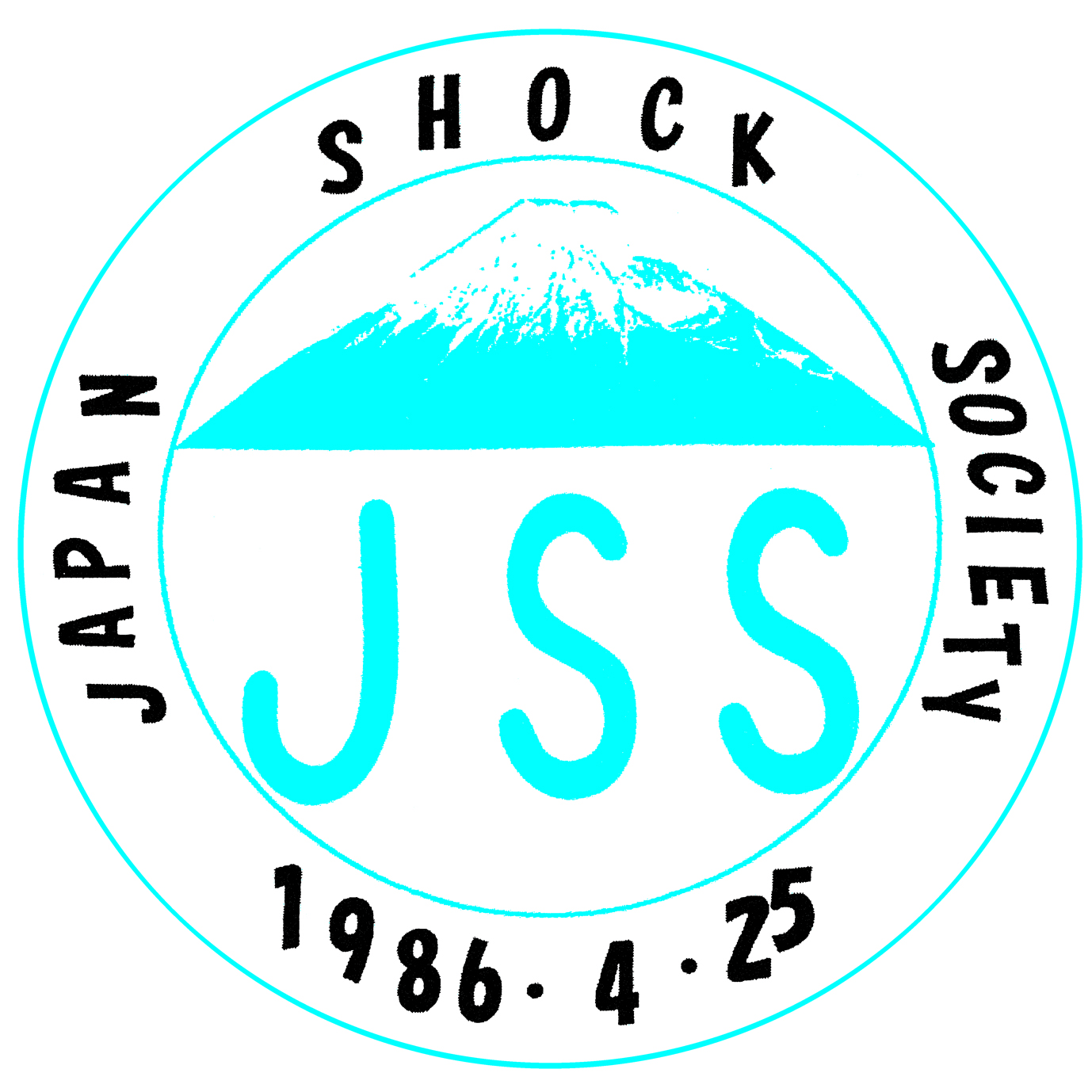 ①　役員・顧問職　　　　　　　有　・　無　(                 )
②　株保有                    有　・　無　(                 )
③　特許権使用料など          有　・　無　(                 )
④　講演料など                有　・　無　(                 )
⑤　原稿料など                有　・　無　(                 )
⑥　研究費                    有　・　無　(                 )
⑦　奨学寄付金(奨励寄付金)    有　・　無　(                 )
⑧　寄附講座所属              有　・　無　(                 )
⑨　その他報酬                有　・　無　(                 )